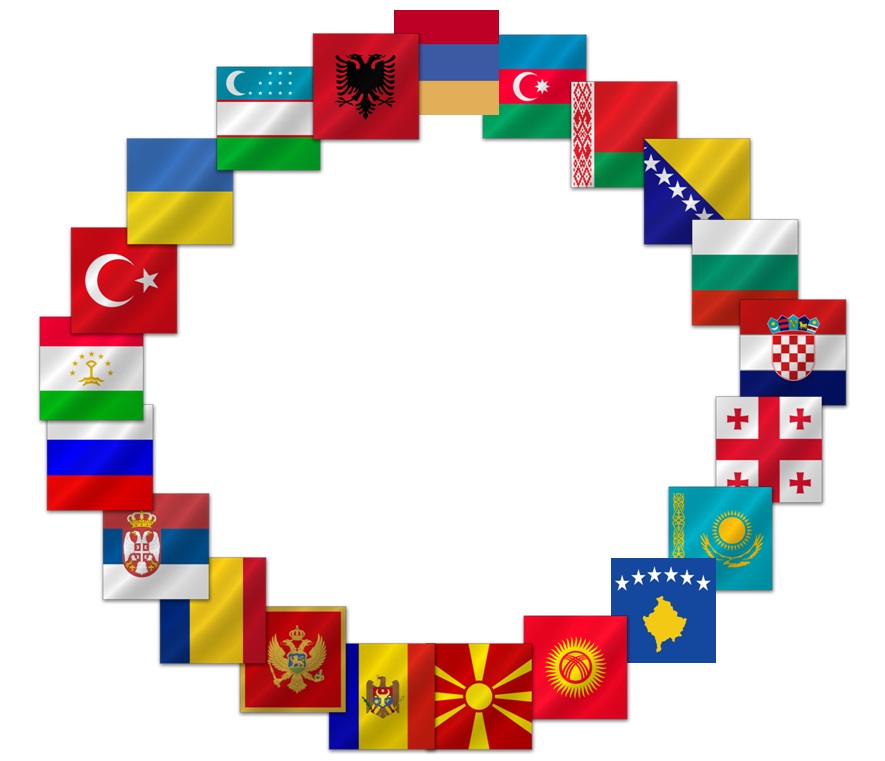 Подгорица 2014
гр.КонФинОтч
1
Албания, Азербайджан, Босния и Херцеговина, Грузия, Кыргызстан, Молдова, Российская Федерация, Черногория, Хорватия, Таджикистан
2
Содержание Руководства
Цель руководства
Основные понятия и определения
Методологическая основа консолидации в общественном секторе
Концепция консолидации
Охват единиц консолидации
Уровни консолидации
Консолидируемые потоки и запасы
Исключения из требований консолидации
Методика консолидации
Публикация отчетности. Требования к раскрытию информации
Практические вопросы. Различия и особые обстоятельства
3
План действий группы
4